АНАЛИЗ   работы автономной негосударственной организации дополнительного профессионального образования«Институт непрерывного образования»
2017-2018
Современная цифровая образовательная среда в Российской Федерации (СЦОС) - 
приоритетный проект в области образования. Его целью является качественное и доступное онлайн-обучение граждан страны с помощью цифровых технологий..
СЦОС — это повышение доступности, актуальности и качества образования за счёт использования современных технологий, образовательного, научного потенциала университетов России, онлайн-платформ и бизнеса. Это практическая реализация идеи виртуальной академической мобильности студентов.
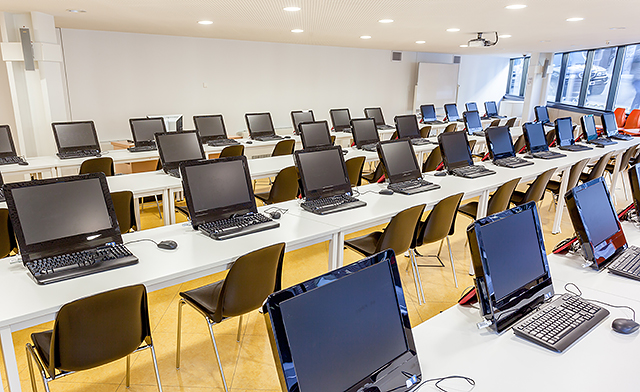 «Приоритетный национальный проект СЦОС возможно было создать благодаря предтече — созданной Национальной платформе открытого образования. Сегодня запрос на онлайн-курсы сформировали около 1,5 млн человек, граждан России»
Какие документы нужны для повышения квалификации педагогов?
Требования к квалификации
Указ Президента РФ №204 от 7 мая 2018 года
О национальных целях и стратегических задачах развития Российской Федерации на период до 2024 года.

5. Правительству Российской Федерации при разработке национального проекта в сфере образования исходить из того, что в 2024 году необходимо обеспечить:

внедрение национальной системы профессионального роста педагогических работников, охватывающей не менее 50 процентов учителей общеобразовательных организаций;

создание современной и безопасной цифровой образовательной среды, обеспечивающей высокое качество и доступность образования всех видов и уровней;
АНО ДПО «Институт непрерывного образования»Цели:
помочь учителю адекватно отвечать на вызовы постоянно изменяющегося инновационного общества в соответствии с его (учителя) индивидуальными потребностями,

обеспечить качественное, доступное, современное повышение уровня профессиональной квалификации.
В  2017-2018 учебном году  было проведено  23 авторских семинара,  1 краткосрочные курсы повышения квалификации, которые посетили 1226 педагогов Новокузнецка, Осинников, Прокопьевска, Белово, Киселёвска, Междуреченска, Таштагола, Калтана.
123  учителей и руководителей ОУ, сотрудничающих с АНО ДПО «Институт непрерывного образования» получили удостоверения о повышении квалификации, в том числе
Курсовая подготовка реализовывалась в двух направлениях:- авторские семинары;- методические мероприятия
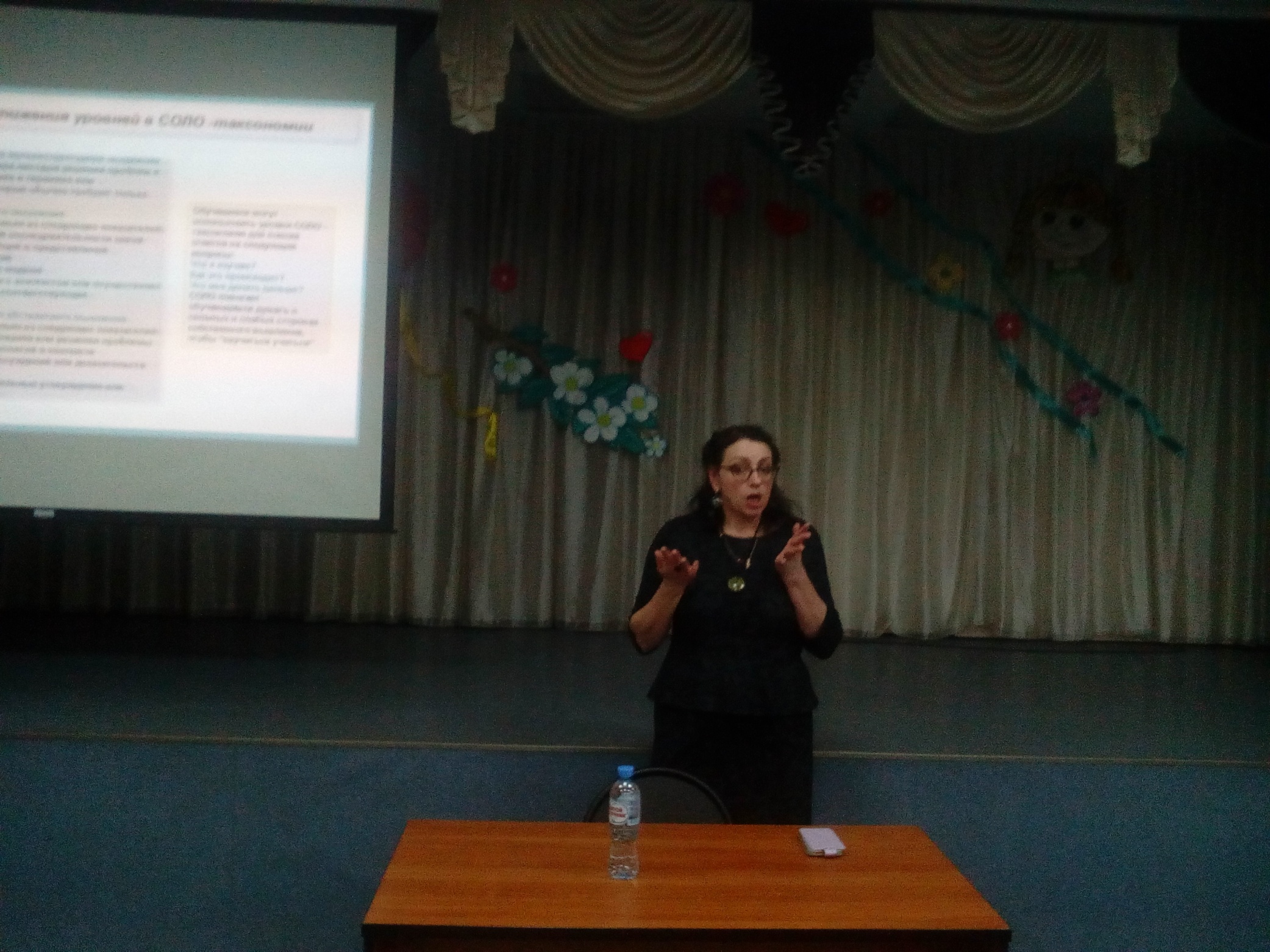 Проектирование системы оценки планируемых результатов освоения основных образовательных программ
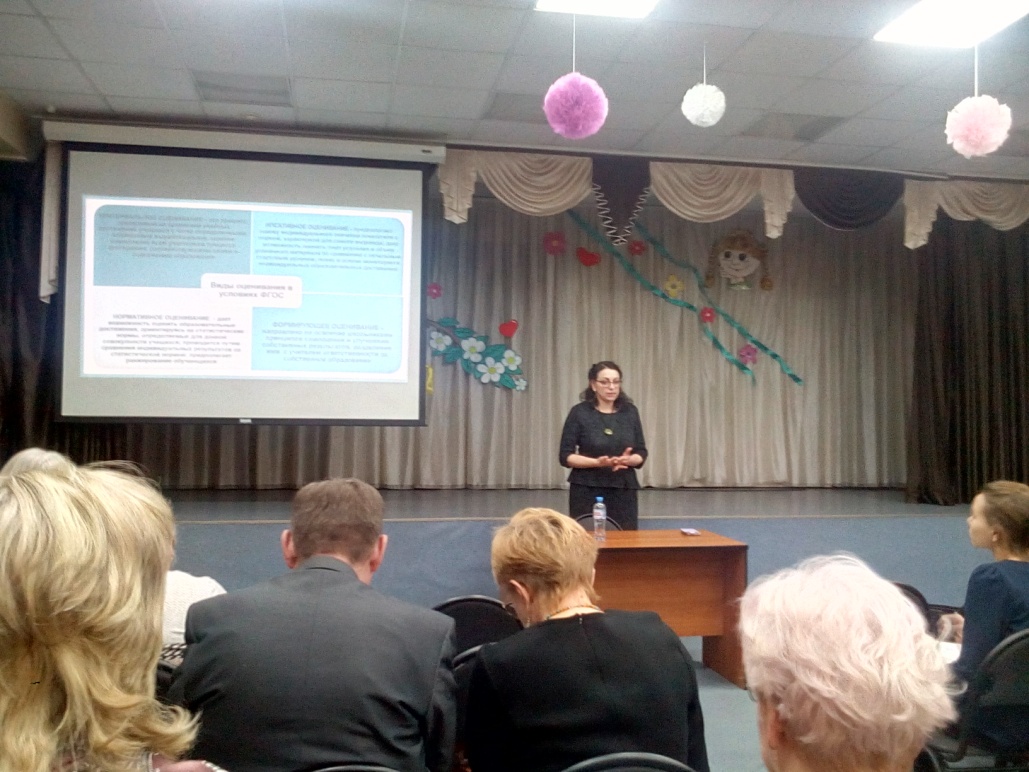 Тулупова Оксана Владимировна,  доцент кафедры педагогики и андрагогики ГБОУ ДПО «Нижегородский институт развития образования»
Цветкова С.П. , к.ф.н., доцент кафедры русского языка с методикой начального обучения ФБГОУ ВПО «Тверской государственный университет»,методист АНО «НЦИО».
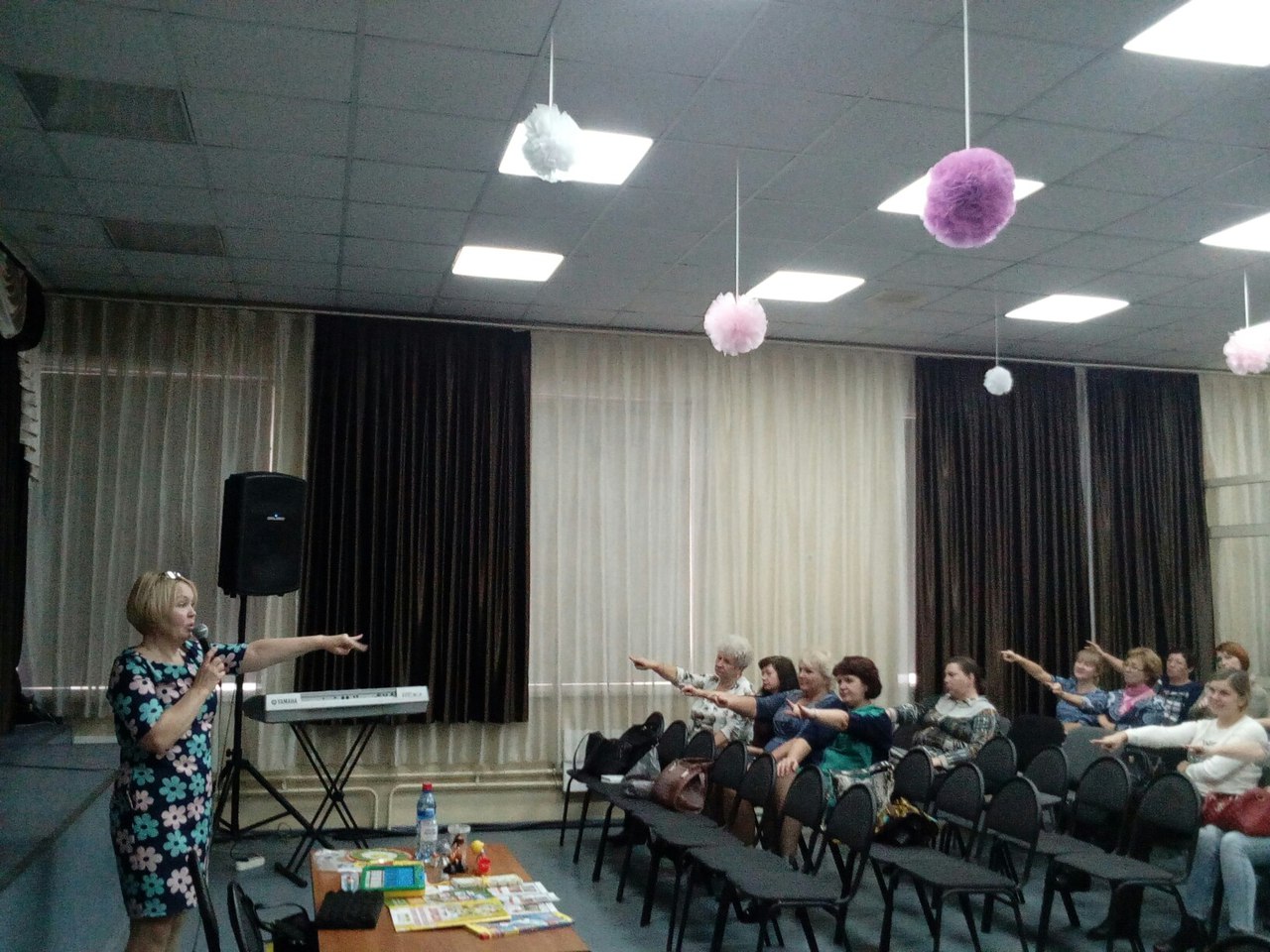 С.С.Пичугин, ведущий методист центра дошкольного и начального образования, кандидат педагогических наук, доцент, член-корр. МАНПО, член Координационного совета по введению ФГОС при Минобрнауки Россиии.  Корпорация «Российский учебник», г.Москва
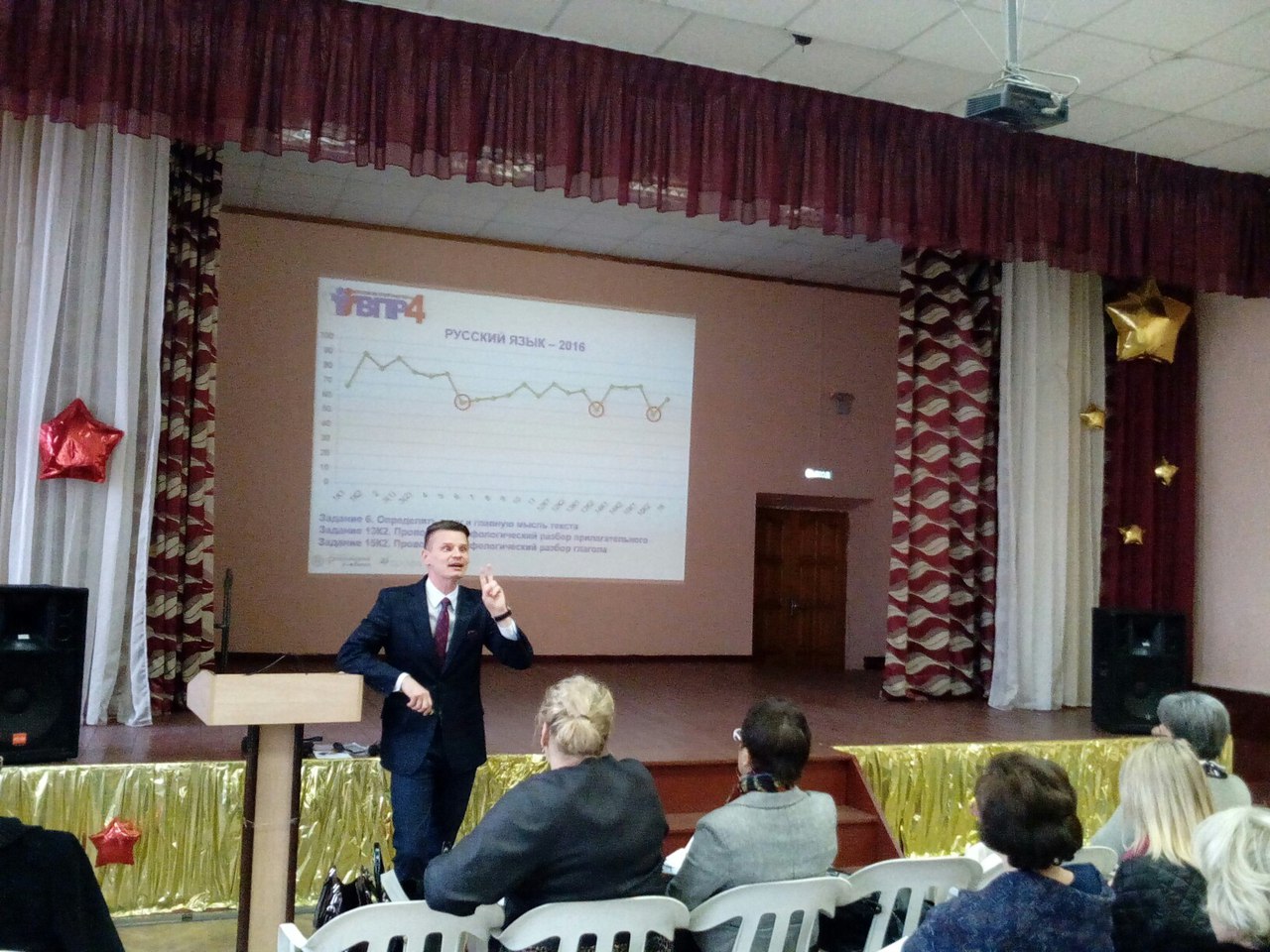 Большухин Леонид Юрьевич,  старший преподаватель факультета гуманитарных наук   «Высшей школы экономики»,  г. Нижний Новгород
Бойцов Олег Николаевич., к.филол..н., ведущий методист по русскому языку и литературе  концерна «Российский учебник».
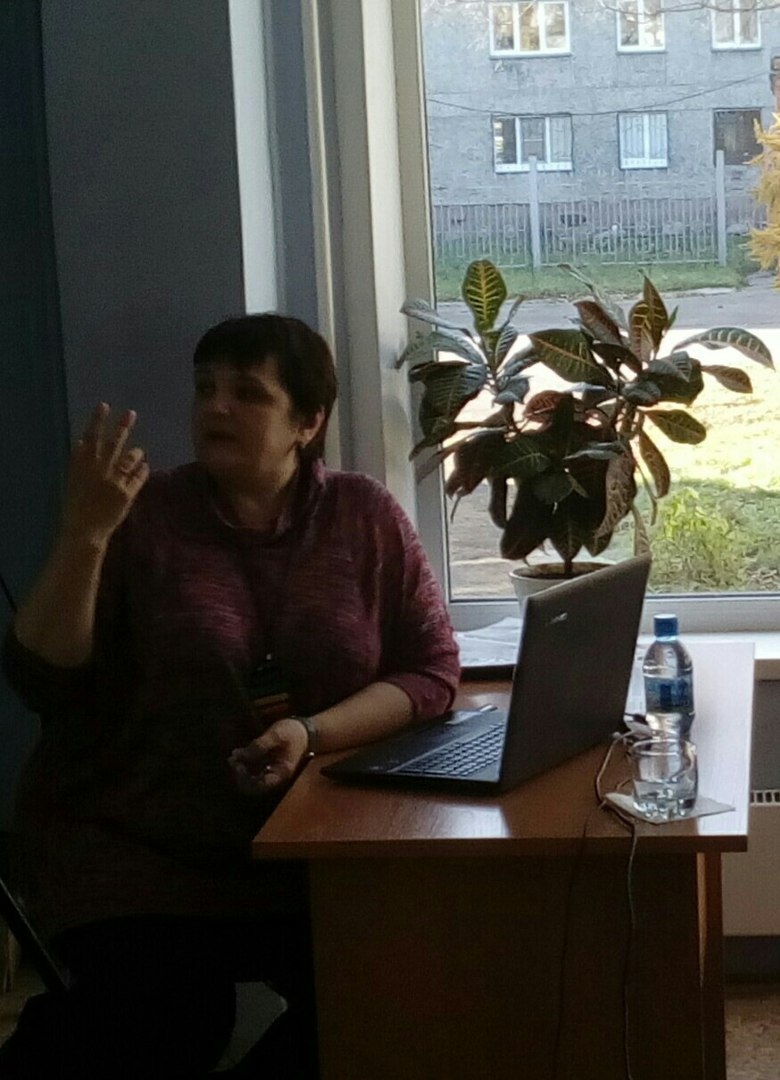 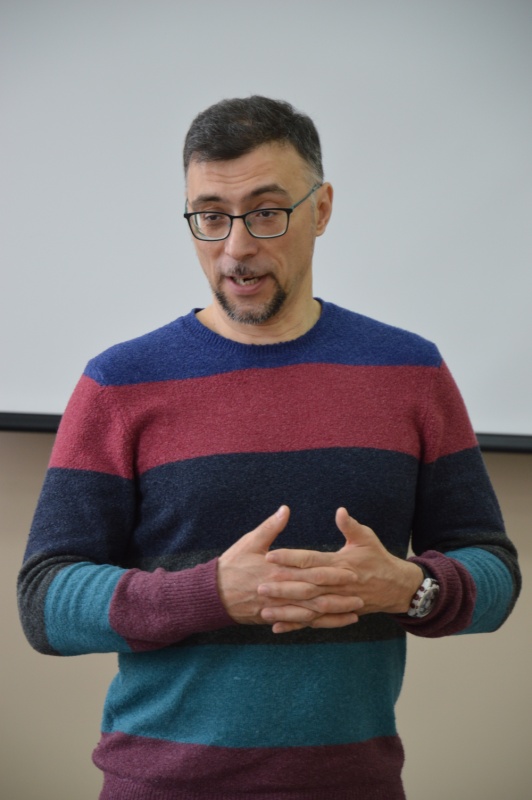 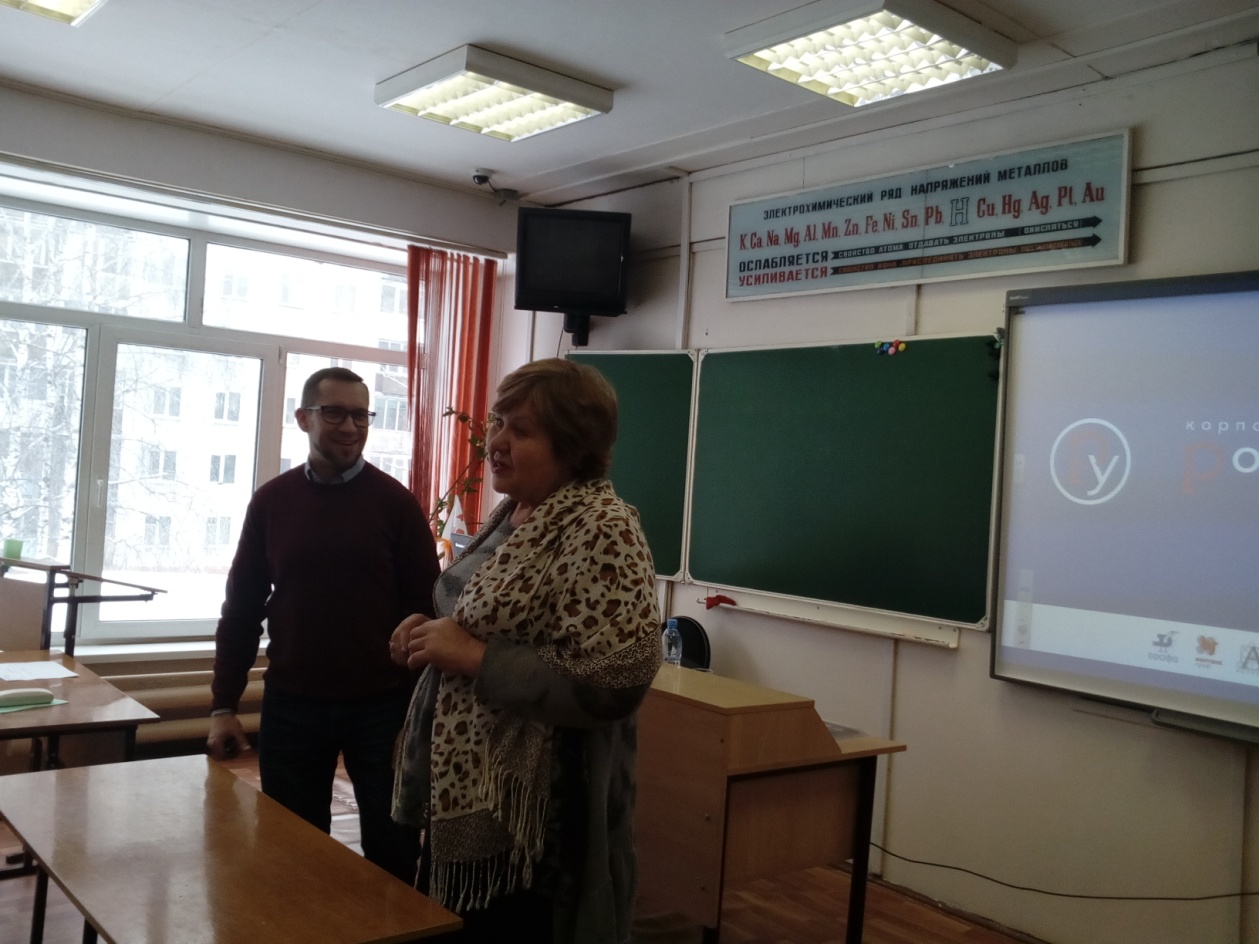 Ерохина Е.Л. – доктор педагогических наук, профессор МПГУ, автор линии учебников по литературе, автор пособий по подготовке к итоговой аттестации по литературе.
Школа юного филолога
27 учащихся
Юные любители словесности
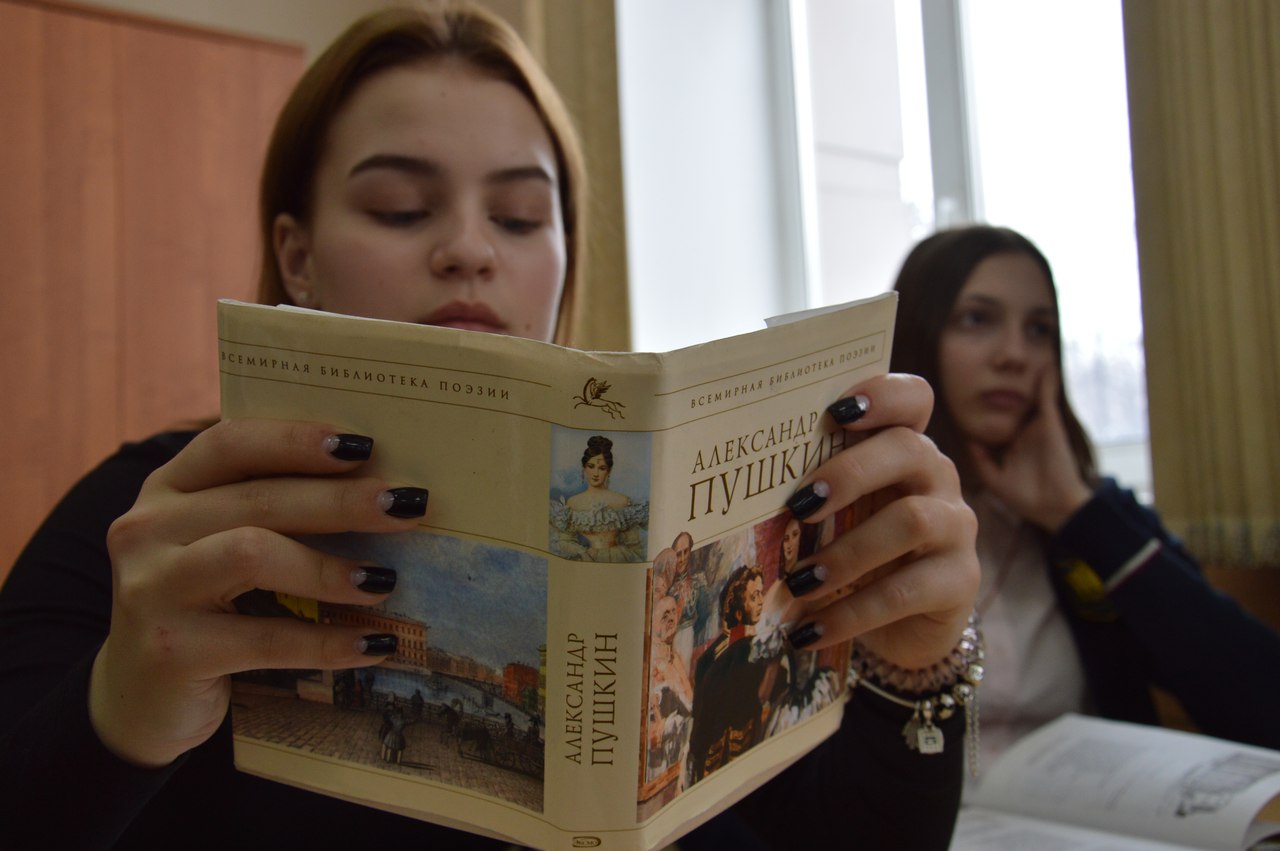 «Электронный учебник и образовательные сервисы концерна «Российский учебник»: практика и новые перспективы»
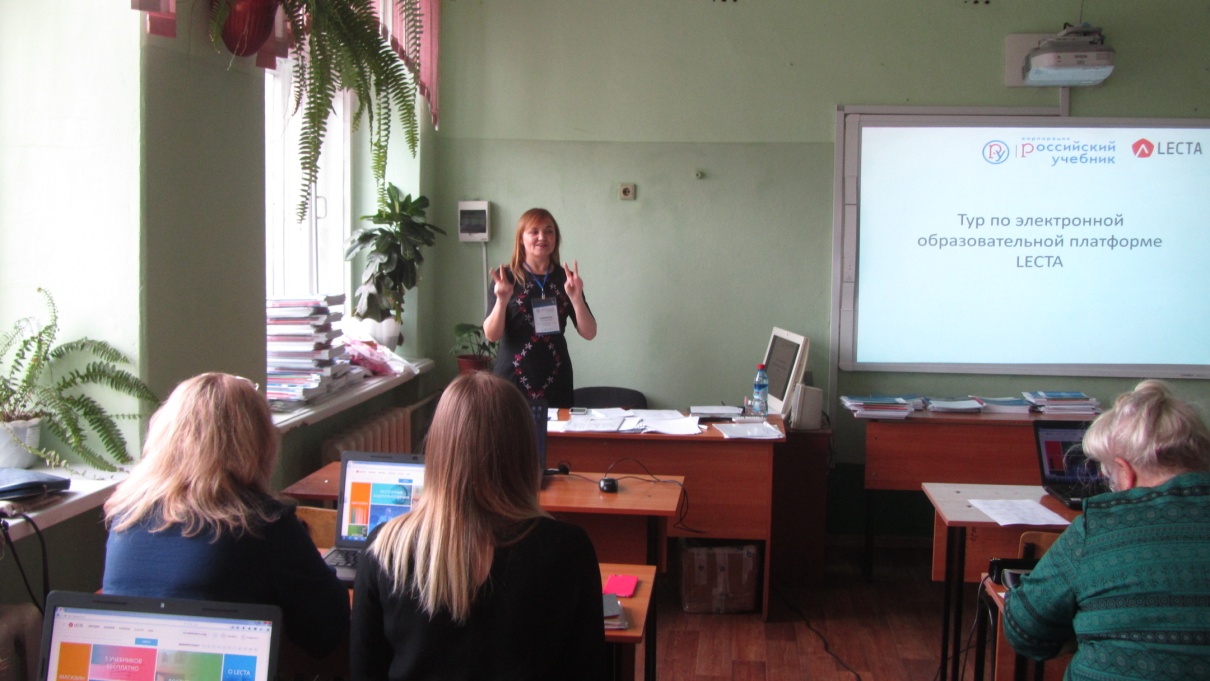 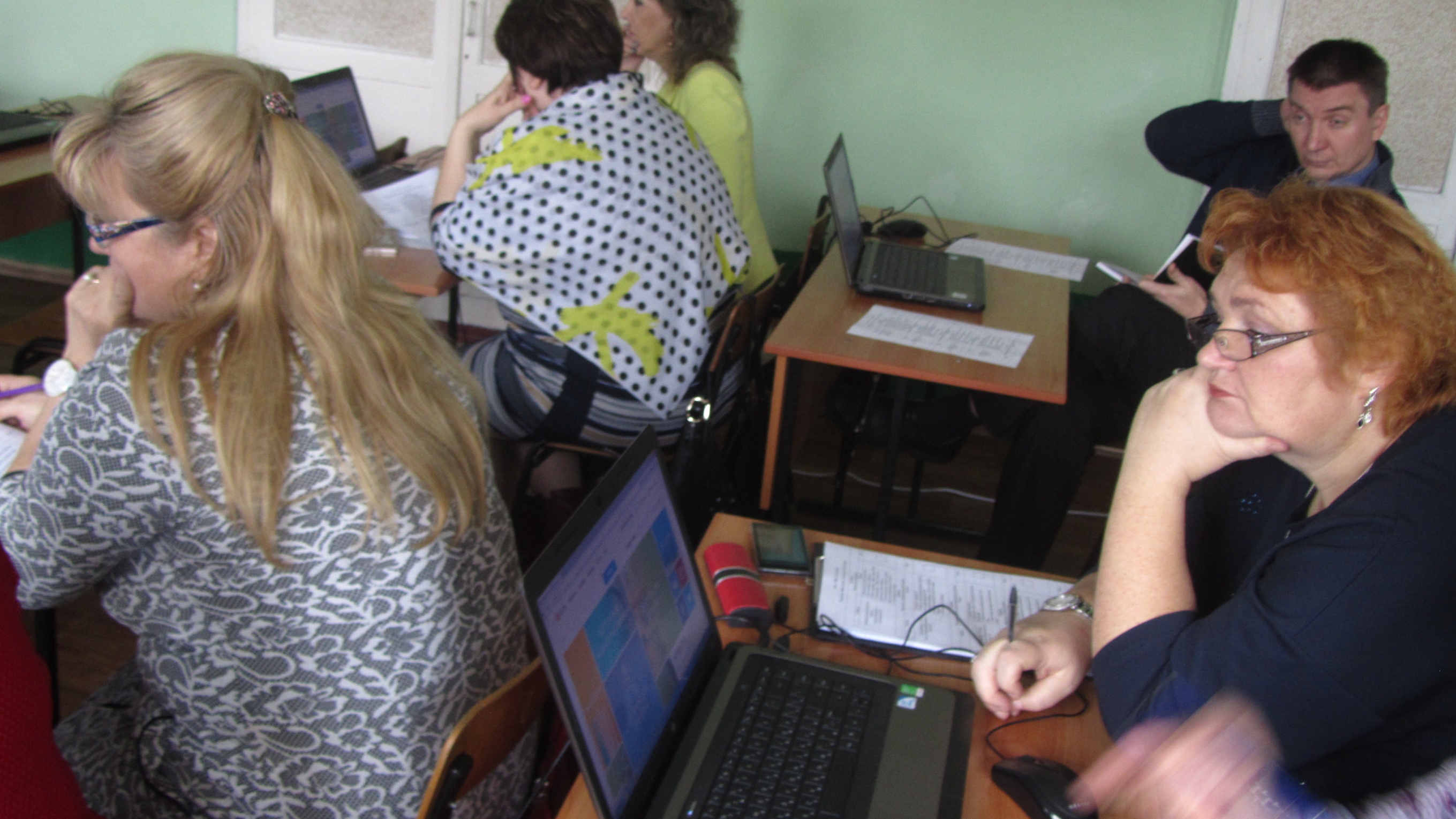 Лектор: Нафикова Р.А., ведущий методист центра управленческих и информационных технологий корпорации "Российский учебник" (издательская группа "ДРОФА-ВЕНТАНА-ГРАФ)
Интеграция игровых технологий в системе контроля знаний и оценивания достижений обучающихся на уроке английского языка
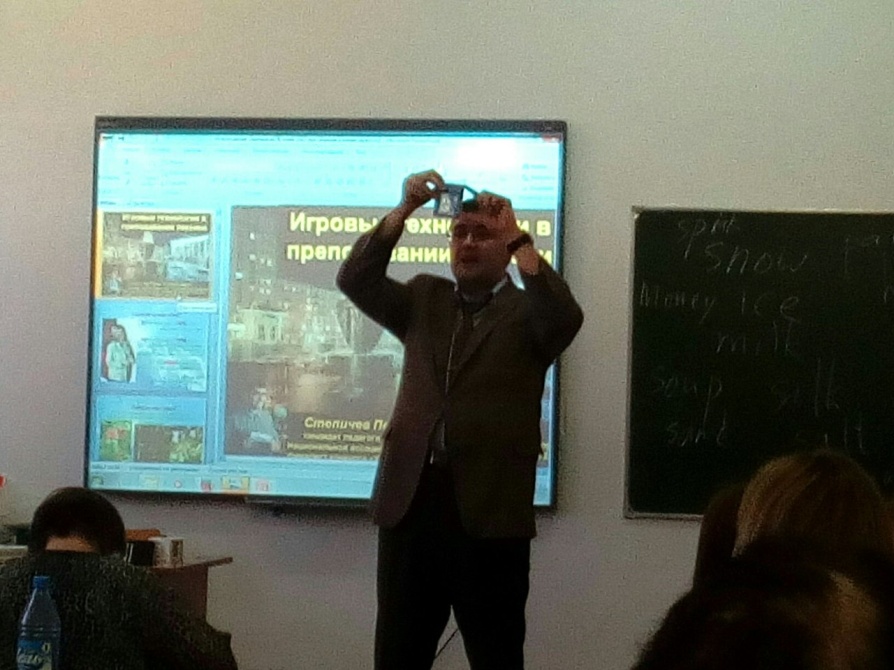 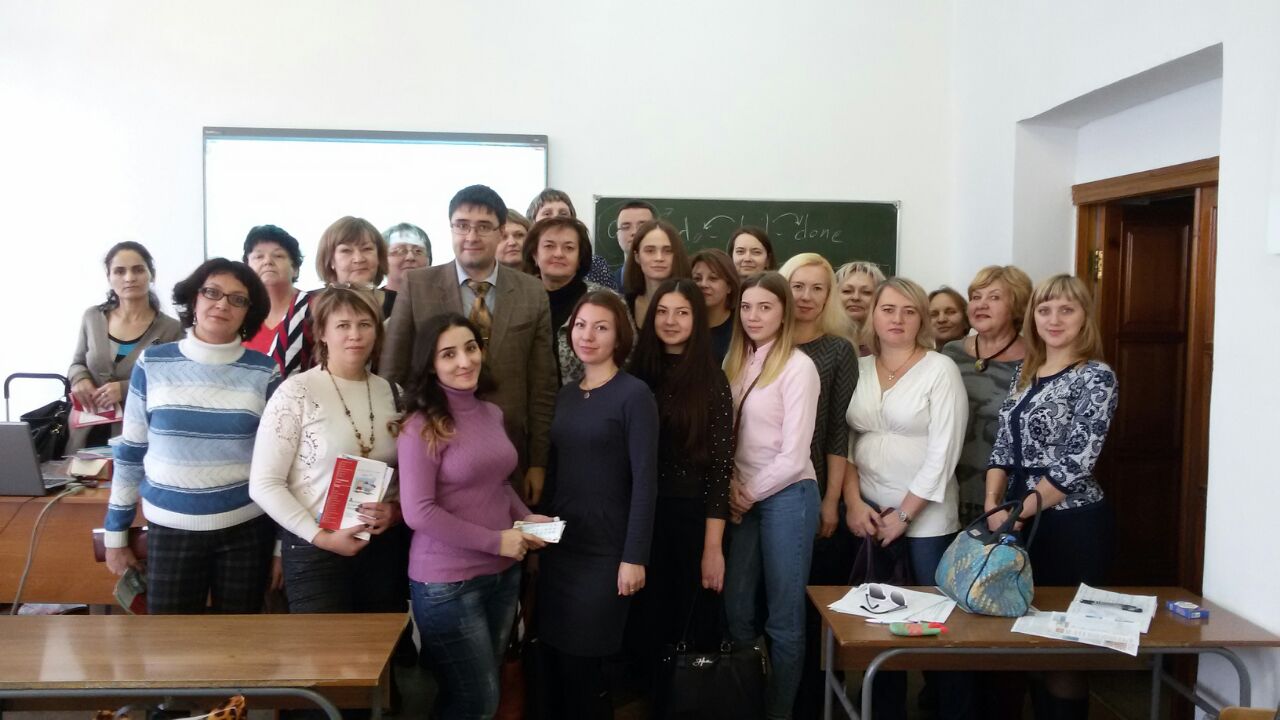 Лектор: Степичев П.А., кандидат педагогических наук, доцент кафедры английской филологии РГСУ, вице-президент Ассоциации учителей английского языка Москвы MELTA.
«Современные образовательные ресурсы на уроке:
 от предметных к метапредметным и личностным результатам»

  Габриелян Олег Сергеевич – к.п.н., профессор, заслуженный учитель РФ, автор УМК по химии  для общеобразовательных школ
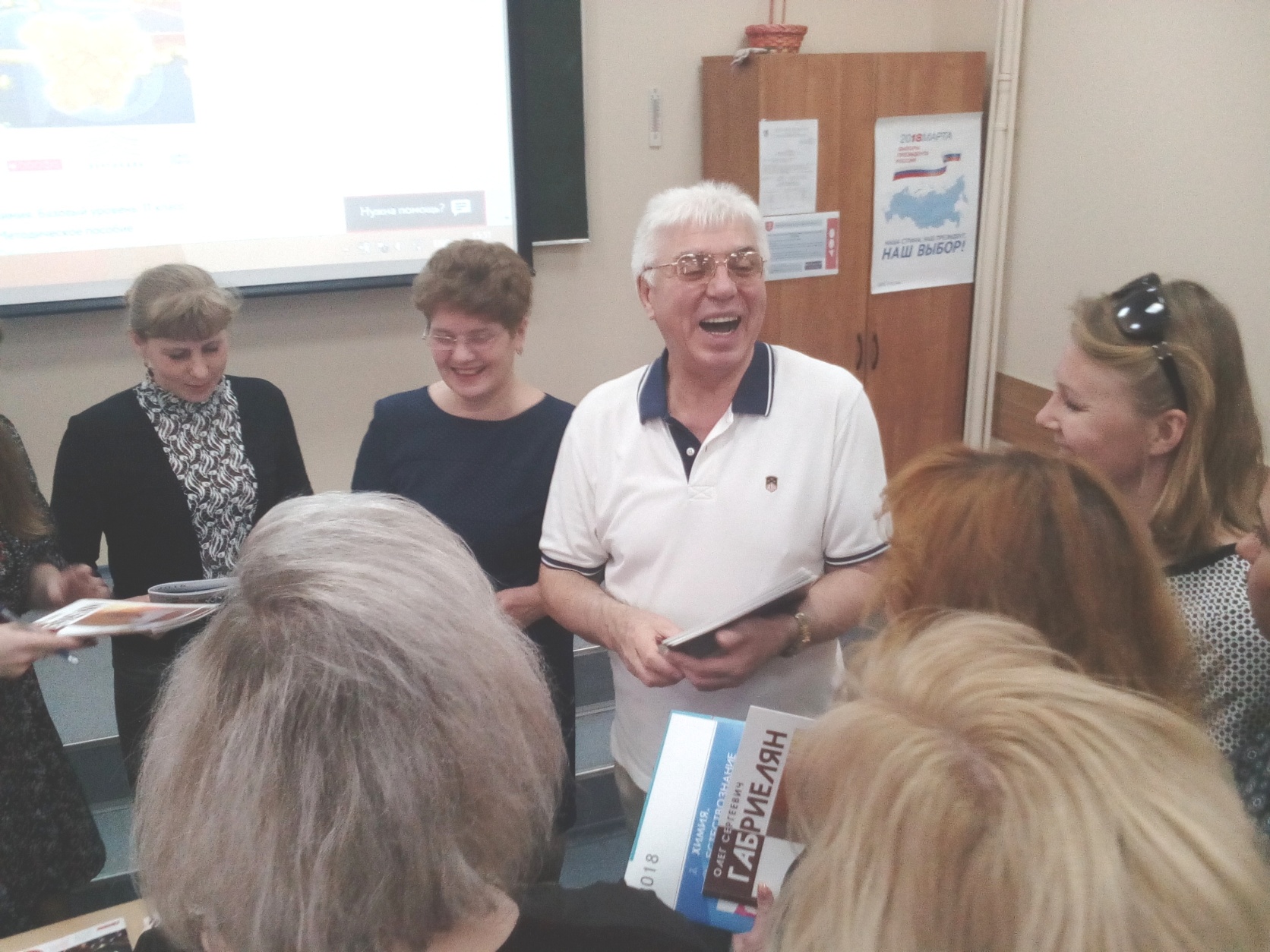 32 методических мероприятия
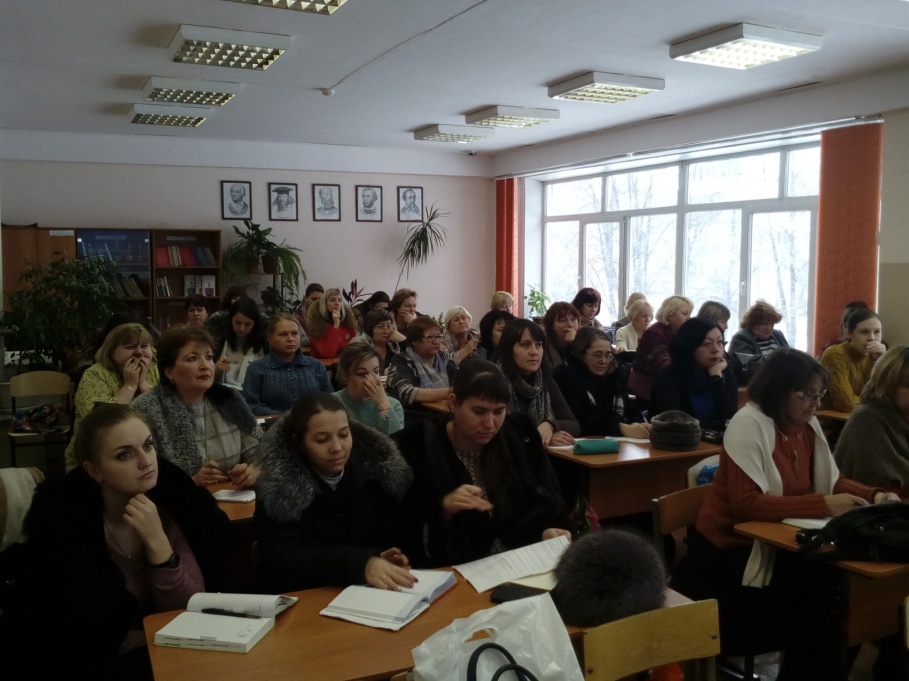 информационное совещание 
методический час 
видеопрезентация
 круглый стол
дебаты
 педагогическое ателье
 открытая дискуссия
 брифинг
 педагогические чтения

8 тематических консультаций
Отказ посещать курсы повышения квалификации считается нарушением трудовой дисциплины
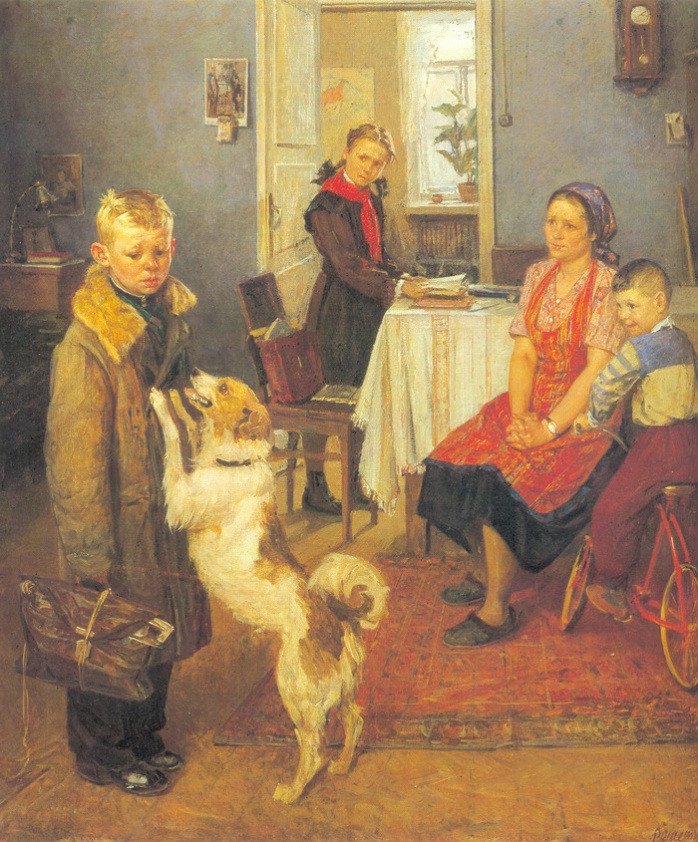 ВНЕУРОЧНАЯ ДЕЯТЕЛЬНОСТЬ
АНО ДПО «Институт непрерывного образования» выражает искреннюю благодарность администрации школ12, 26, 31, 62, 64, 76, 97, 111за помощь в организации и проведении мероприятий
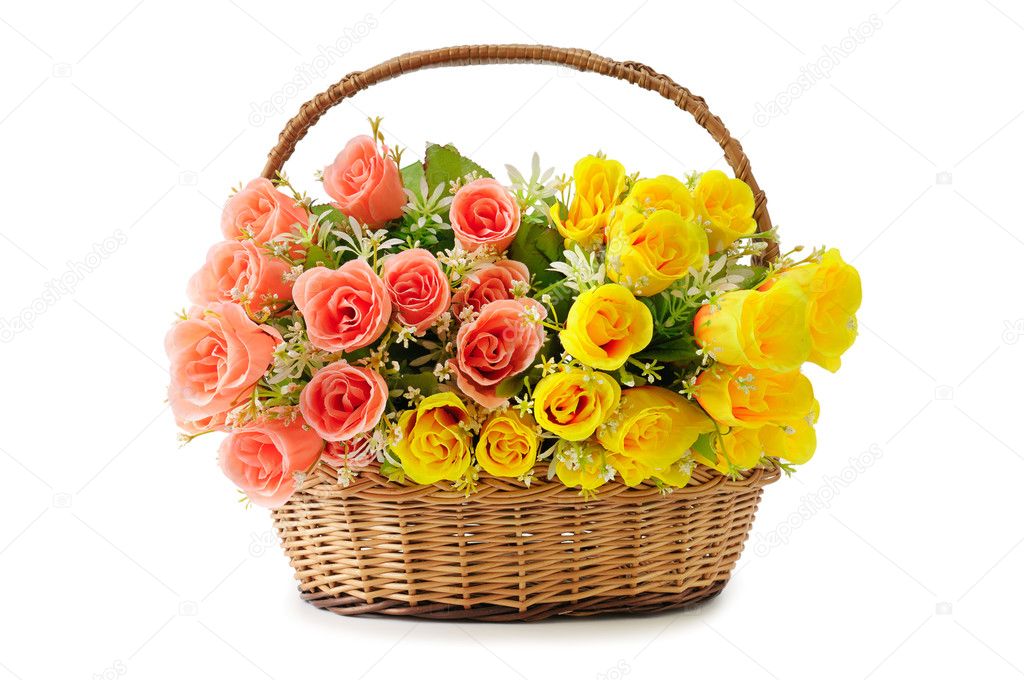 Всем спасибо за сотрудничество!